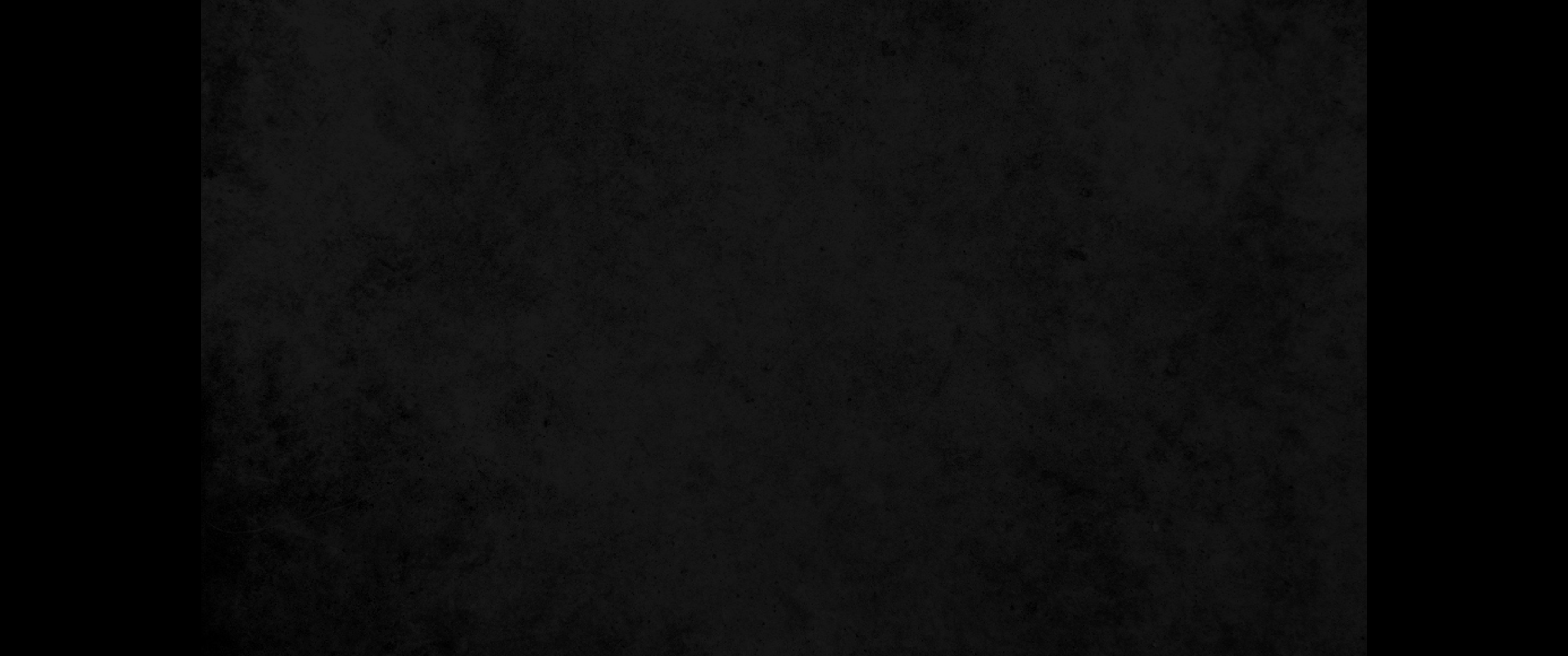 교
문
독
RESPONSIVE READING
제 90번 세례(침례)(3) Baptism(3)
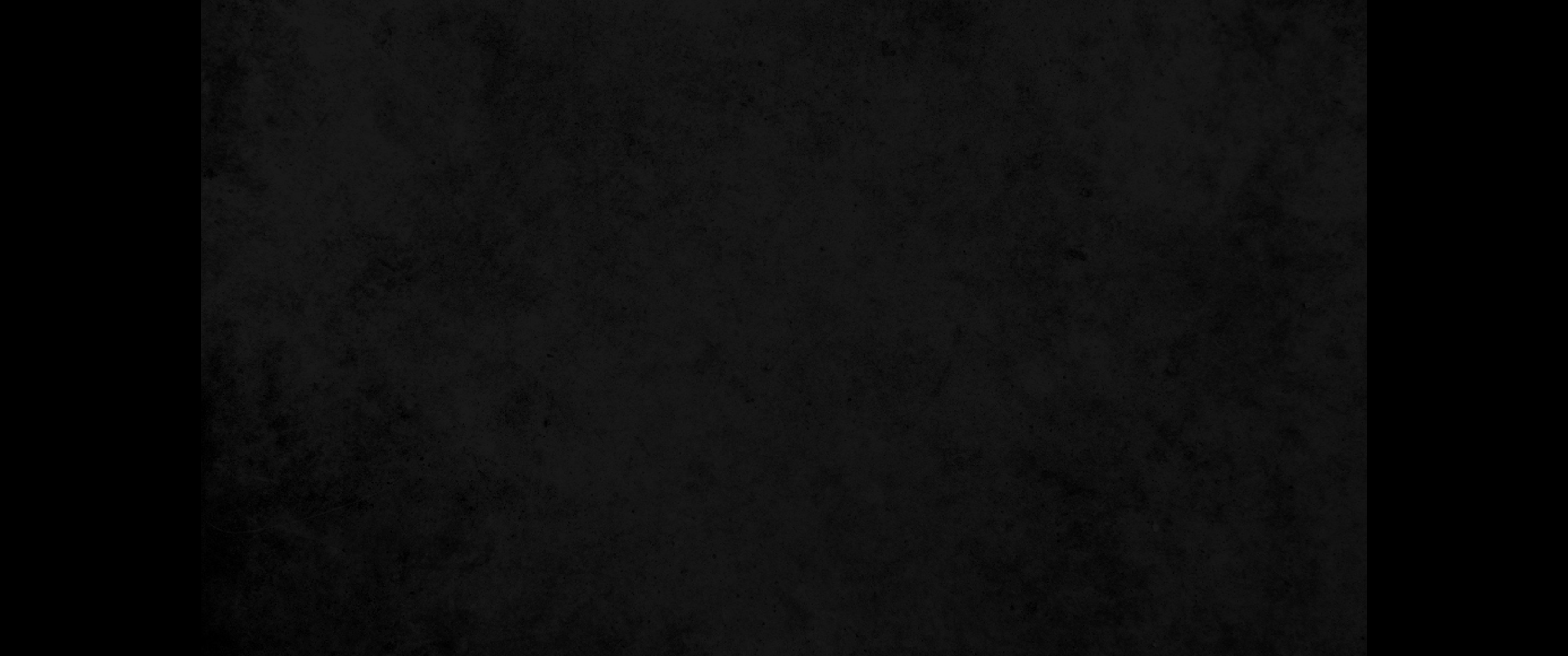 예수께서 대답하여 이르시되 진실로 진실로 네게 이르노니 
Jesus replied, “Very truly I tell you, 

사람이 거듭나지 아니하면 하나님의 나라를 볼 수 없느니라
no one can see the kingdom of God unless they are born again.”
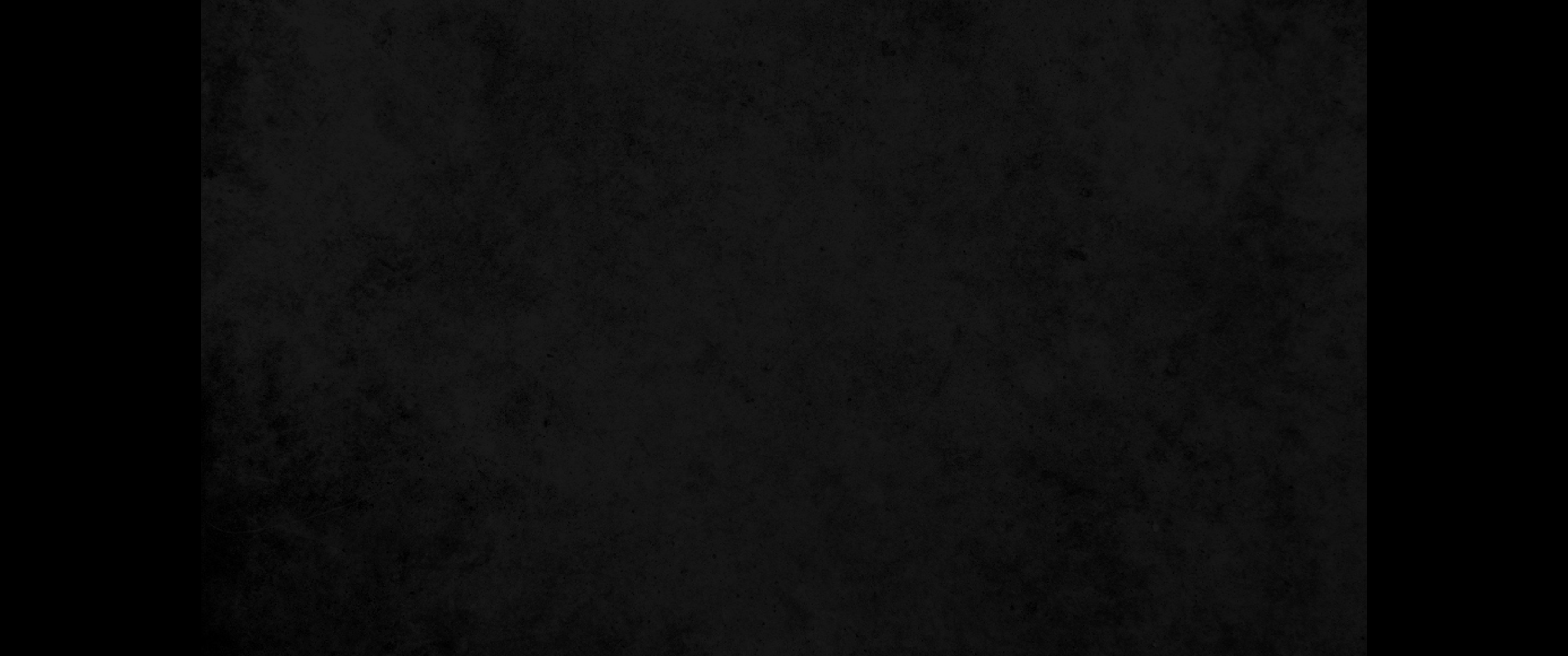 니고데모가 이르되 사람이 늙으면 어떻게 날 수 
있사옵나이까 
“How can someone be born when they are old?” Nicodemus asked.

두 번째 모태에 들어갔다가 날 수 있사옵나이까
“Surely they cannot enter a second time into their mother’s womb to be born!”
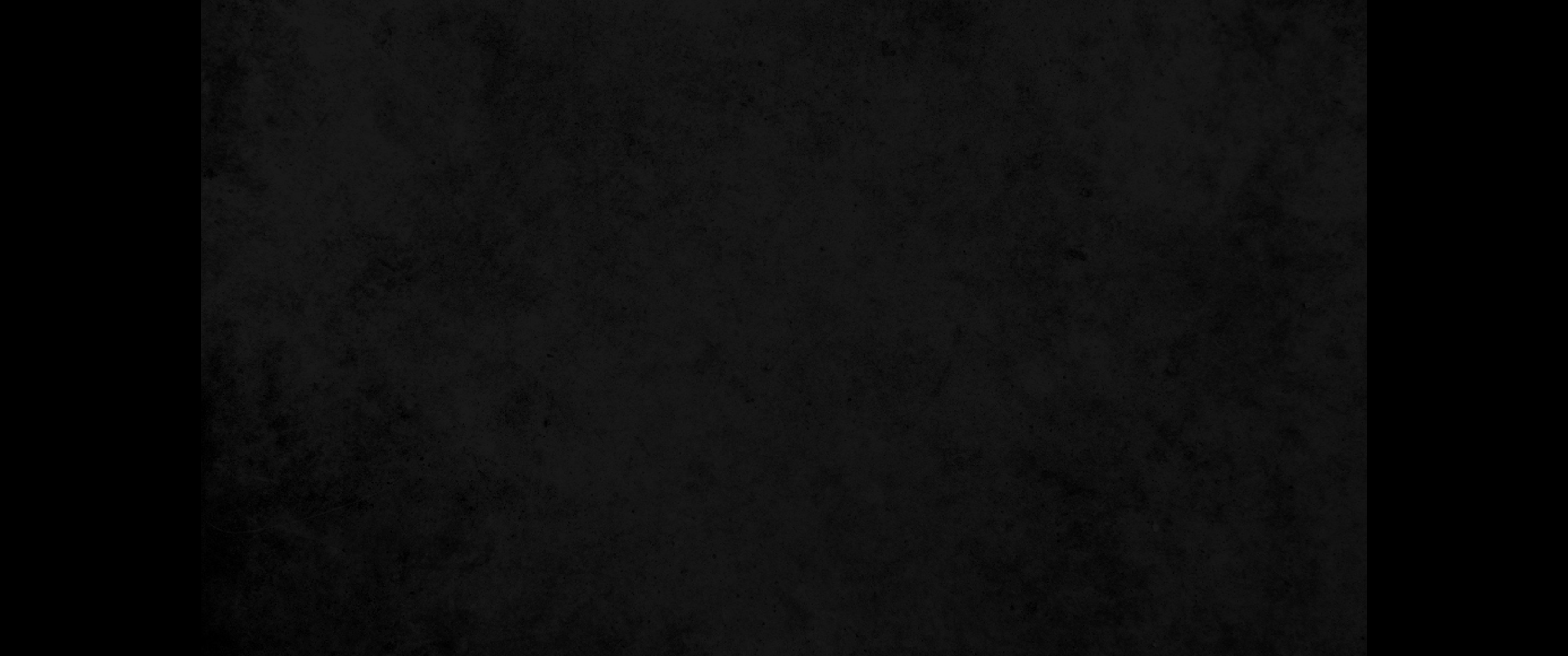 예수께서 대답하시되 진실로 진실로 네게 이르노니 
Jesus answered, “Very truly I tell you,

사람이 물과 성령으로 나지 아니하면 하나님의 나라에 들어갈 수 없느니라
no one can enter the kingdom of God unless they are born of water and the Spirit.
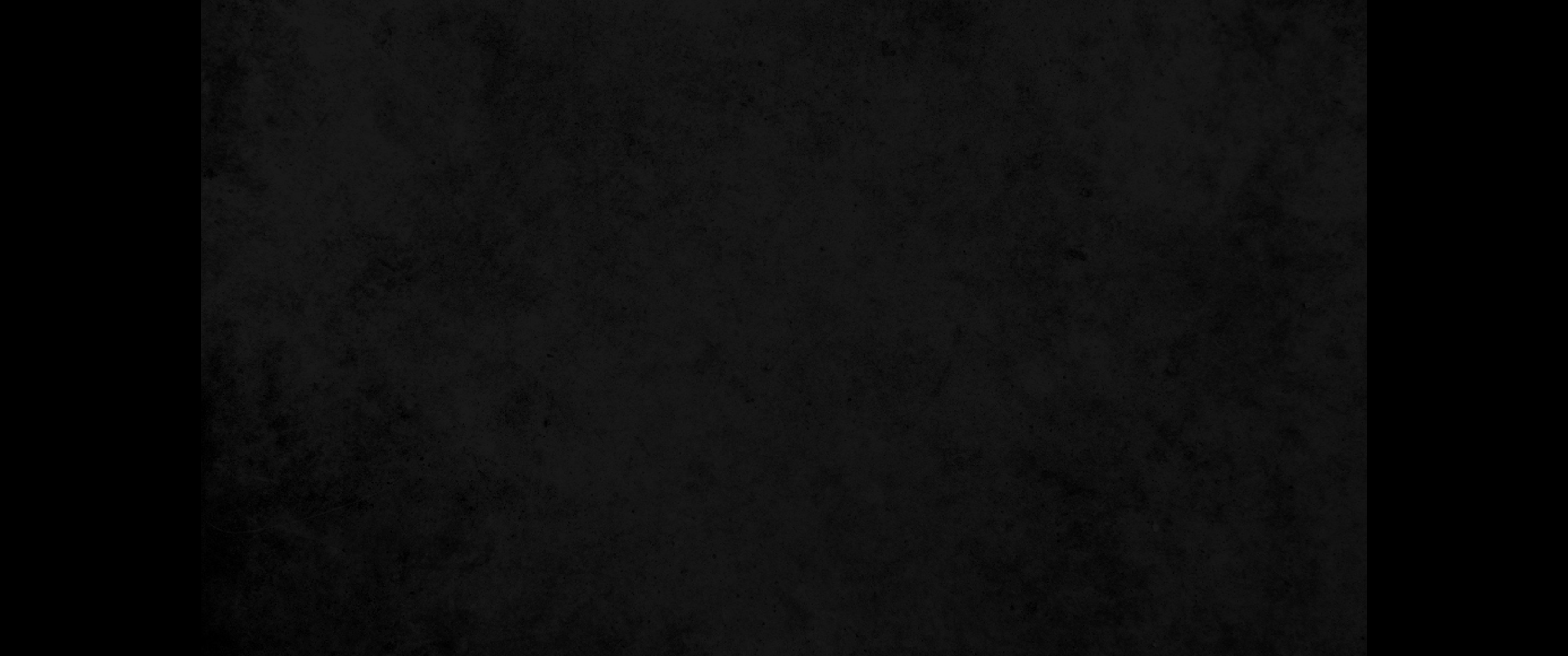 육으로 난 것은 육이요 영으로 난 것은 영이니 
Flesh gives birth to flesh, but the Spirit gives birth to spirit.

내가 네게 거듭나야 하겠다 하는 말을 놀랍게 여기지 말라
You should not be surprised at my saying, ‘You must be born again.’
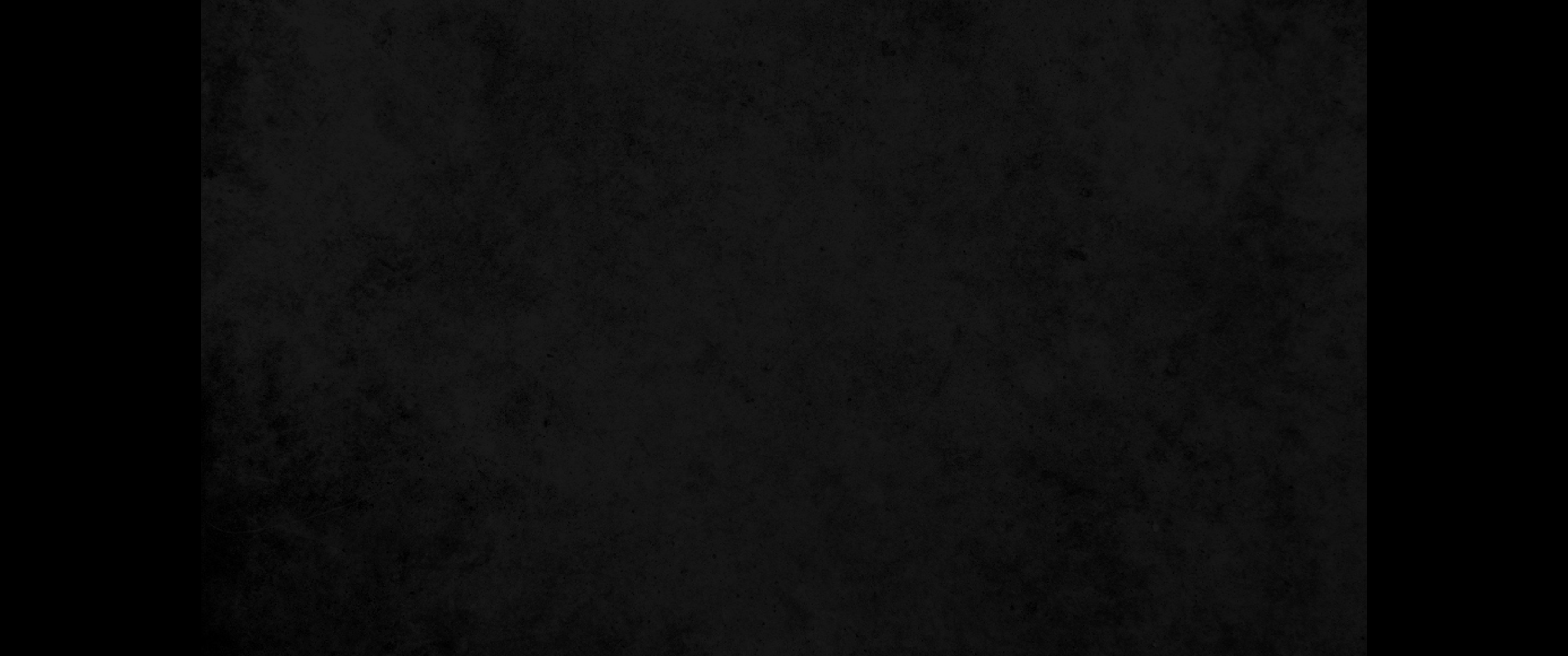 무릇 그리스도 예수와 합하여 세례를 받은 우리는 
Or don’t you know that all of us who were baptized into Christ Jesus

그의 죽으심과 합하여 세례를 받은 줄을 알지 못하느냐
were baptized into his death?
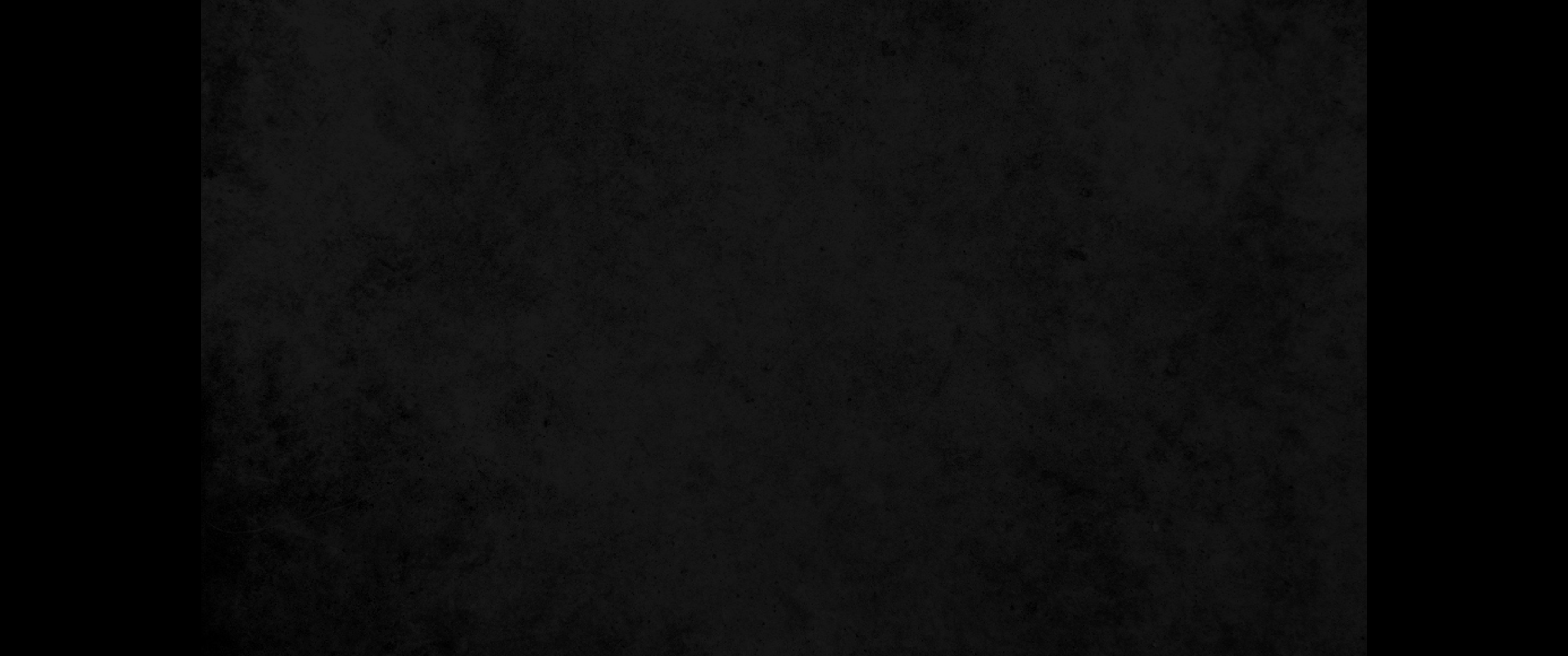 그러므로 우리가 그의 죽으심과 합하여 세례를 받음으로 그와 함께 장사되었나니 
We were therefore buried with him through baptism into death in order that,

이는 아버지의 영광으로 말미암아 그리스도를 죽은 자 가운데서 살리심과 같이
just as Christ was raised from the dead through the 
glory of the Father,
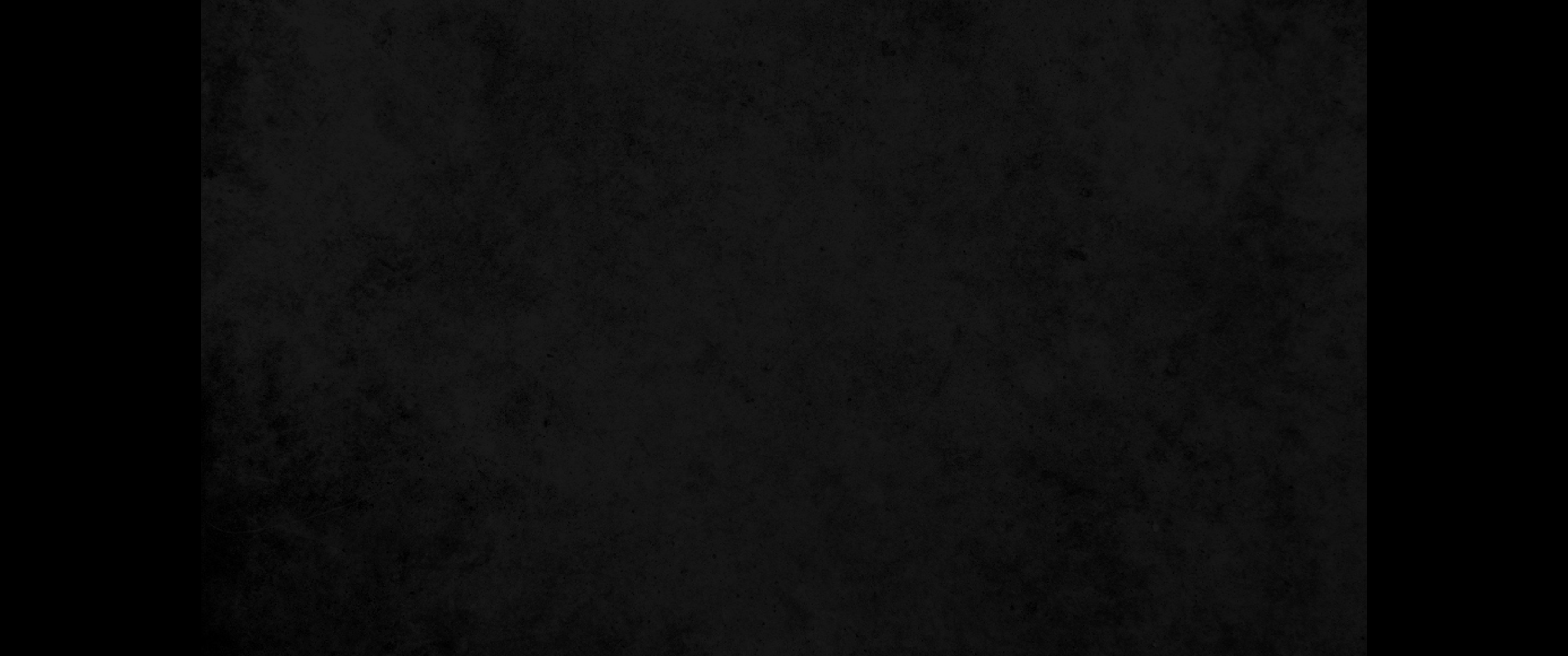 우리로 또한 새 생명 가운데서 행하게 하려 함이라
we too may live a new life.